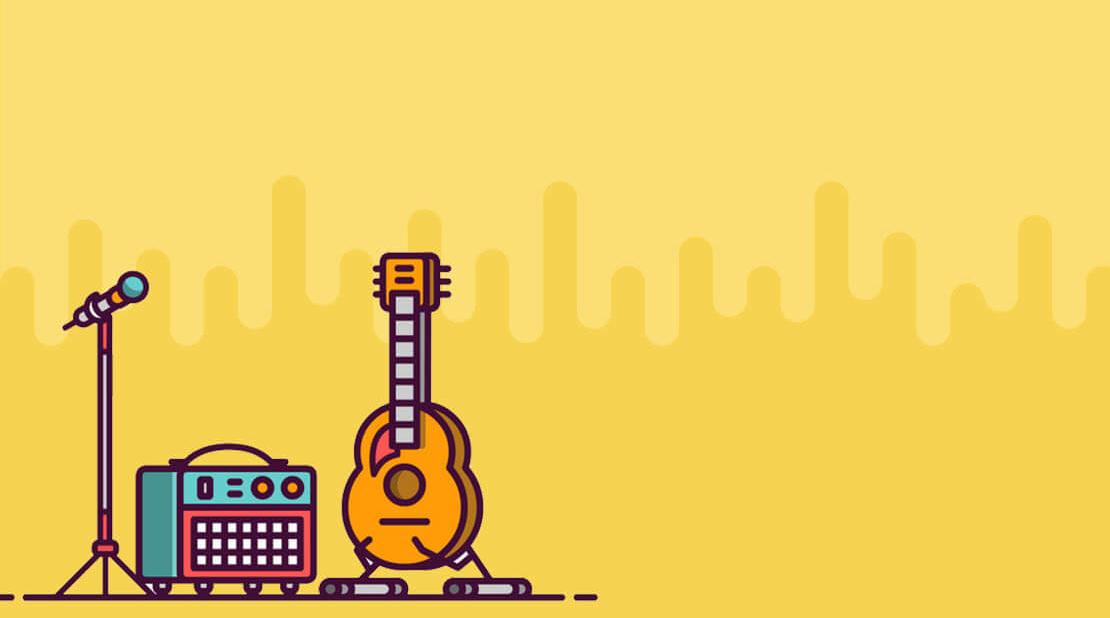 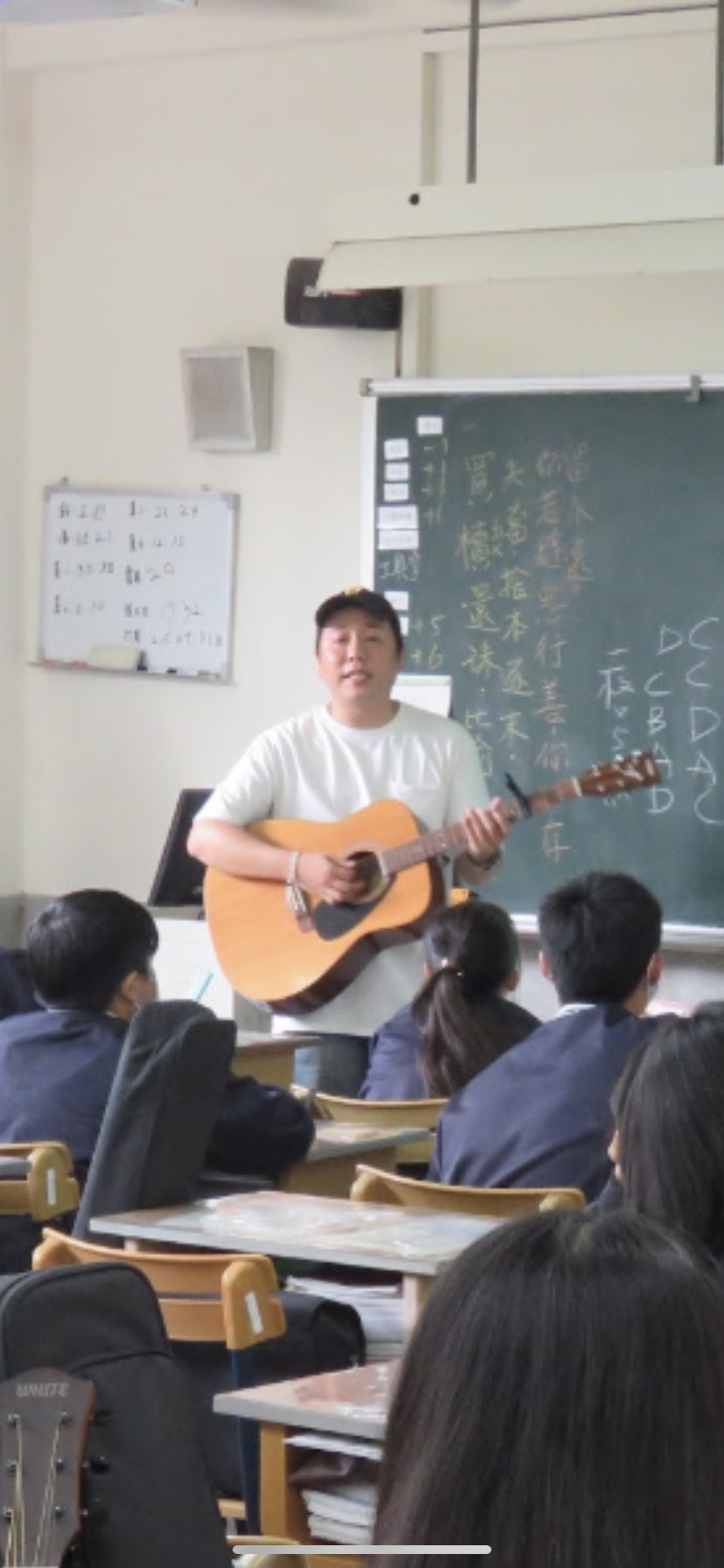 吉他基礎社社團老師-黃建懷
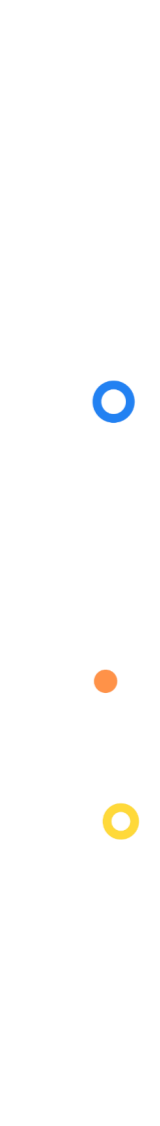 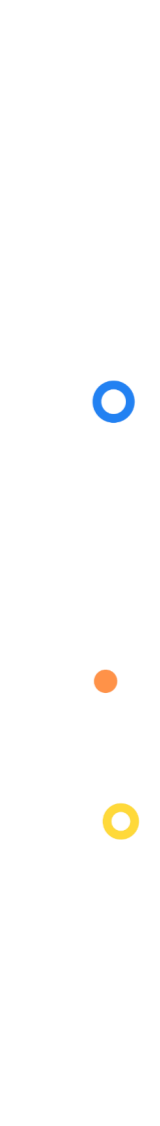 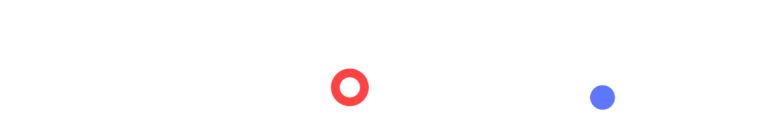 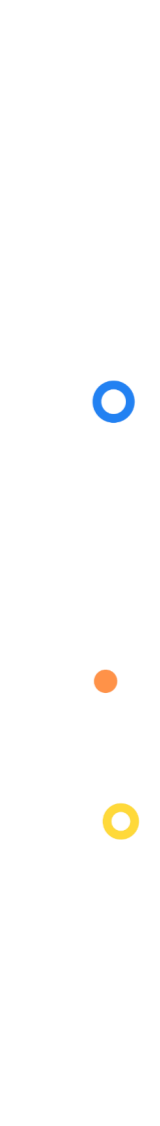 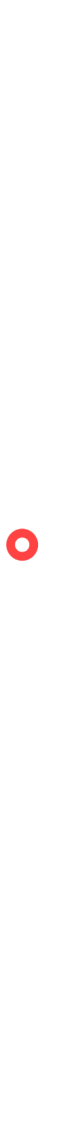 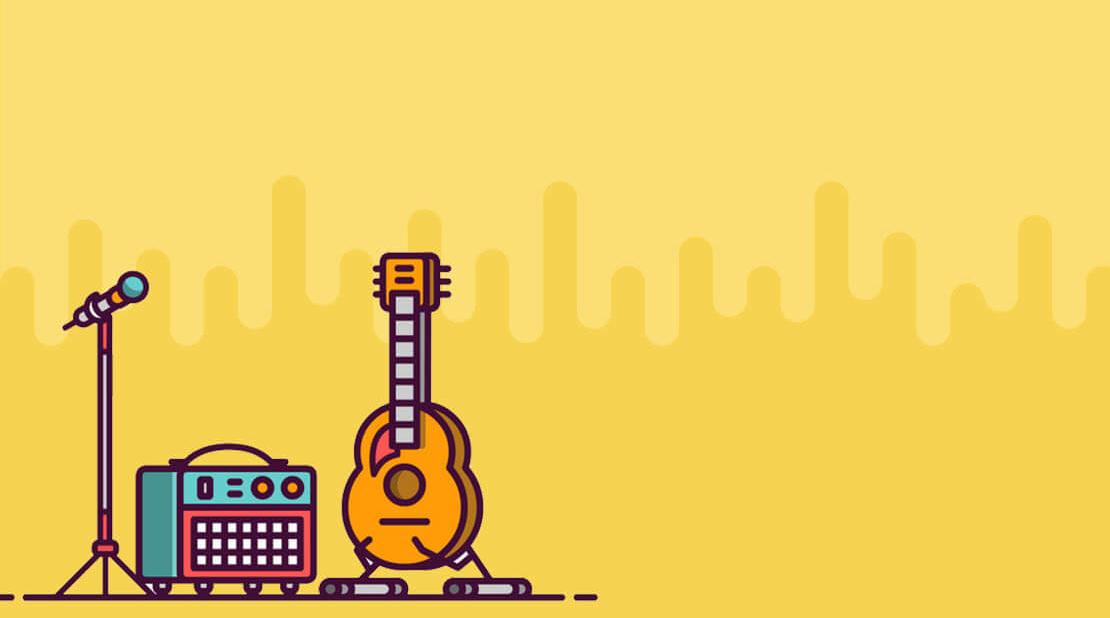 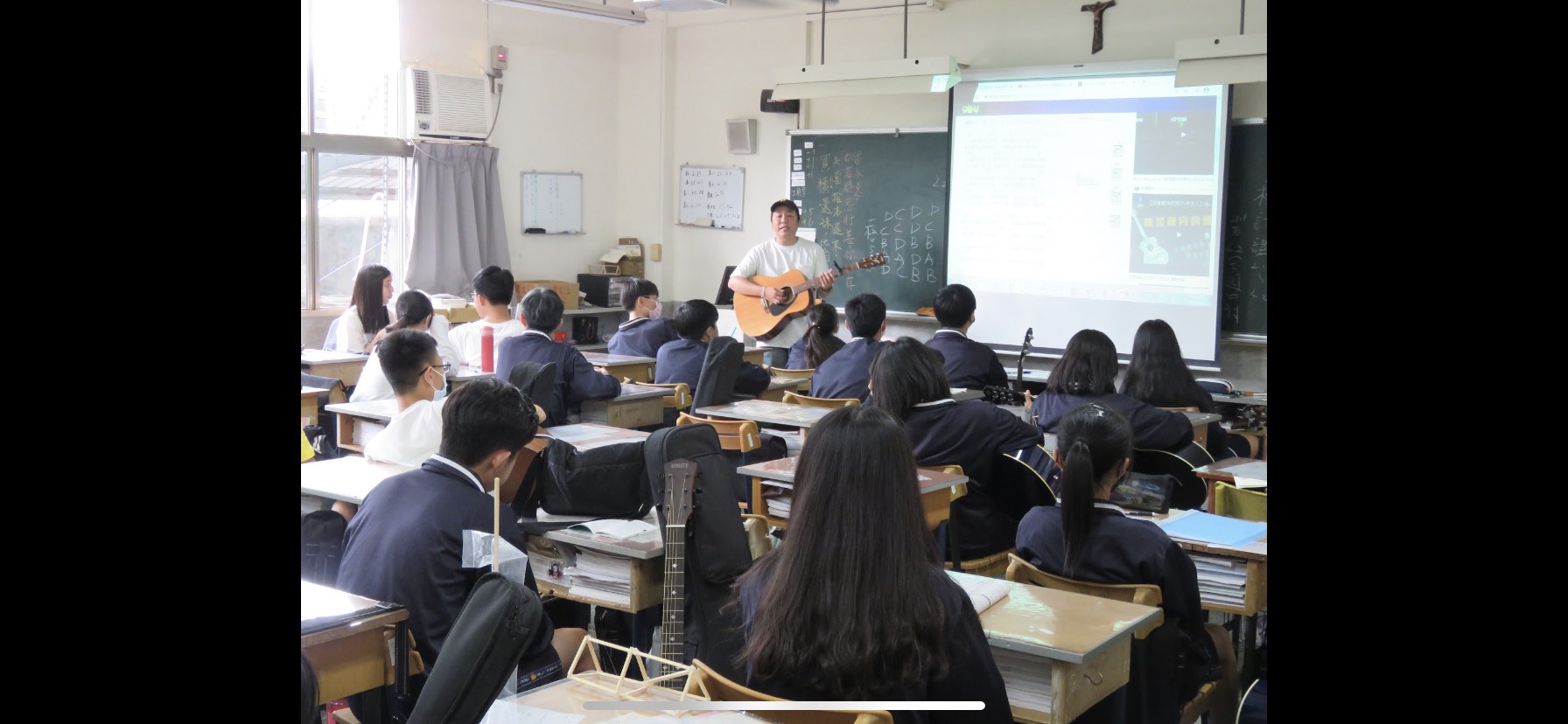 社團課程
老師上課方式很活潑有趣，使用數位音樂來幫助學生練習，訓練每個人都可以自己組樂團
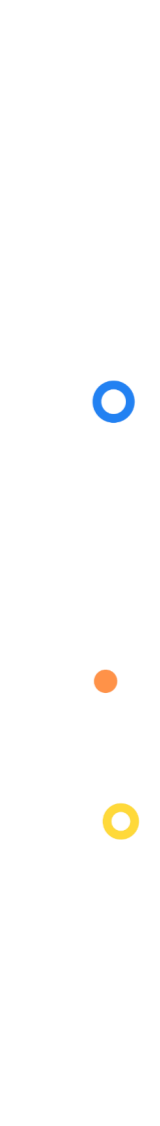 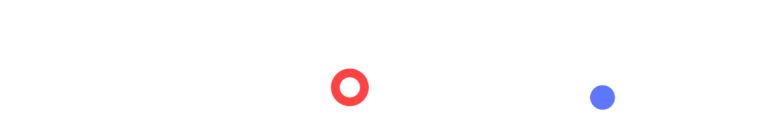 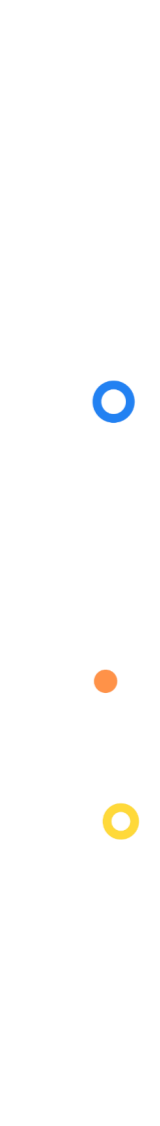 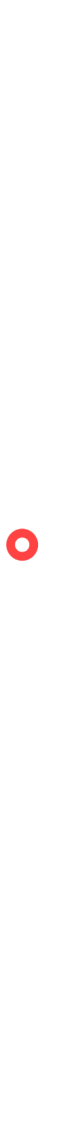 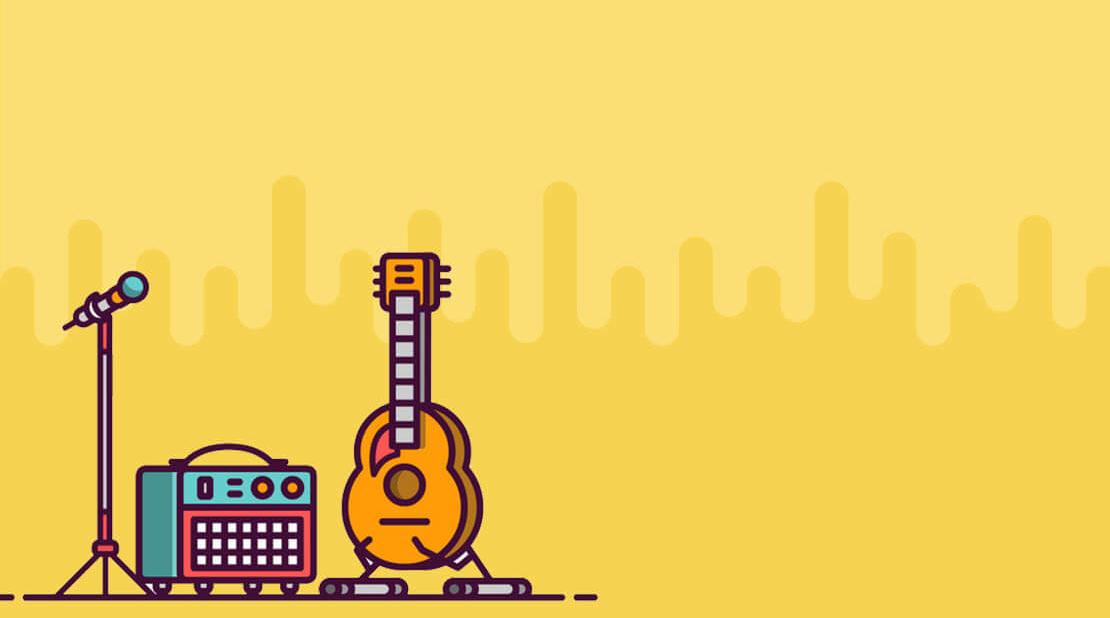 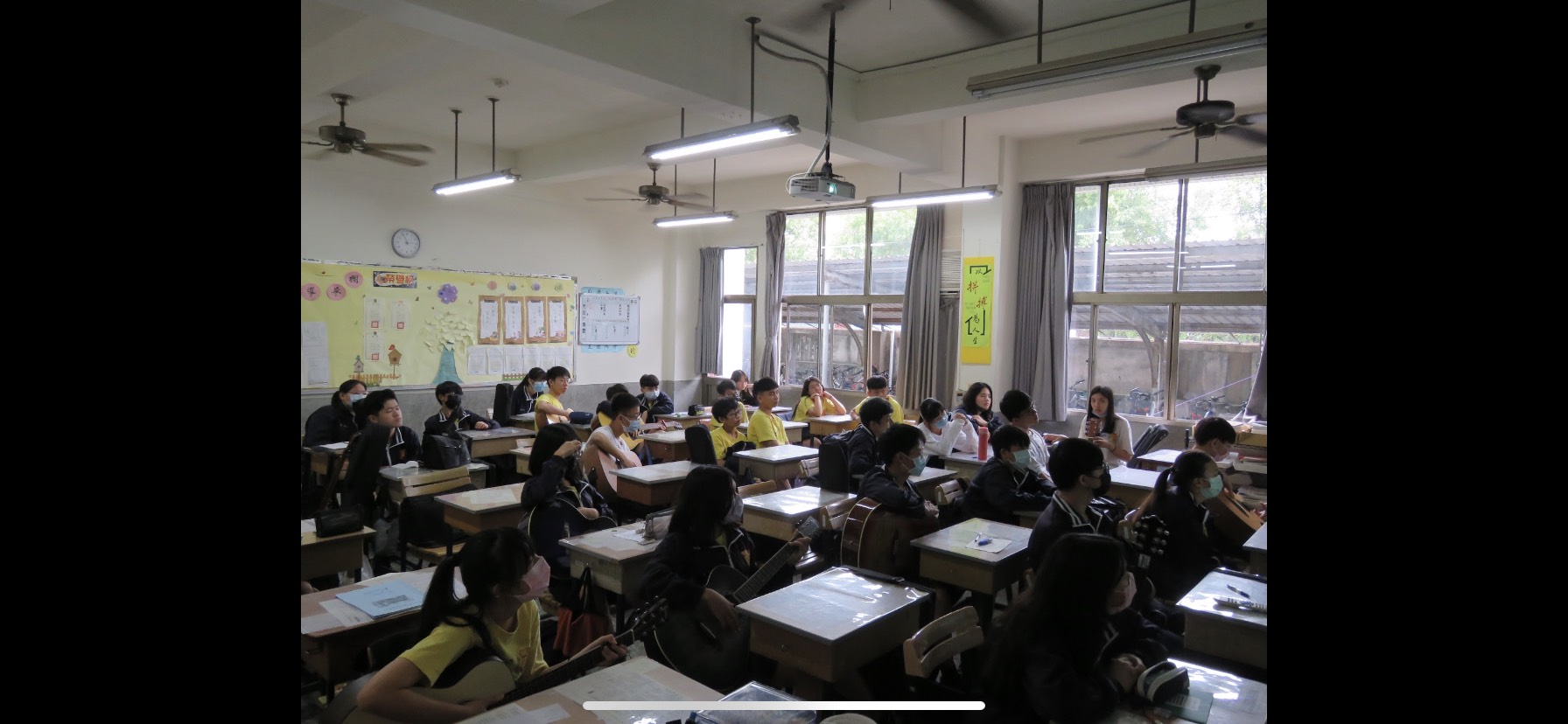 社團課程
學生認真彈奏，勇於表達對音樂的熱情，分組練習彈奏增加上台表演的魅力
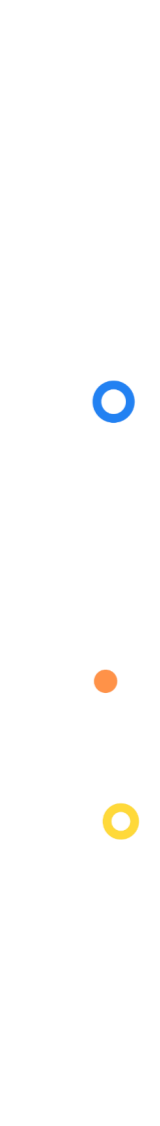 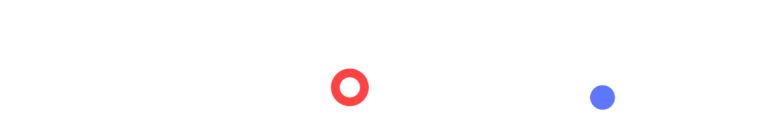 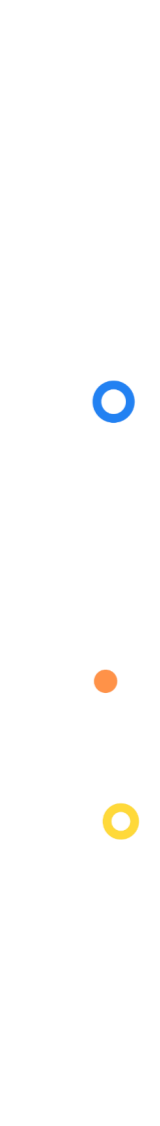 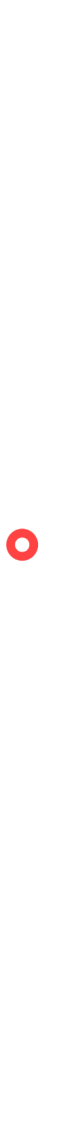 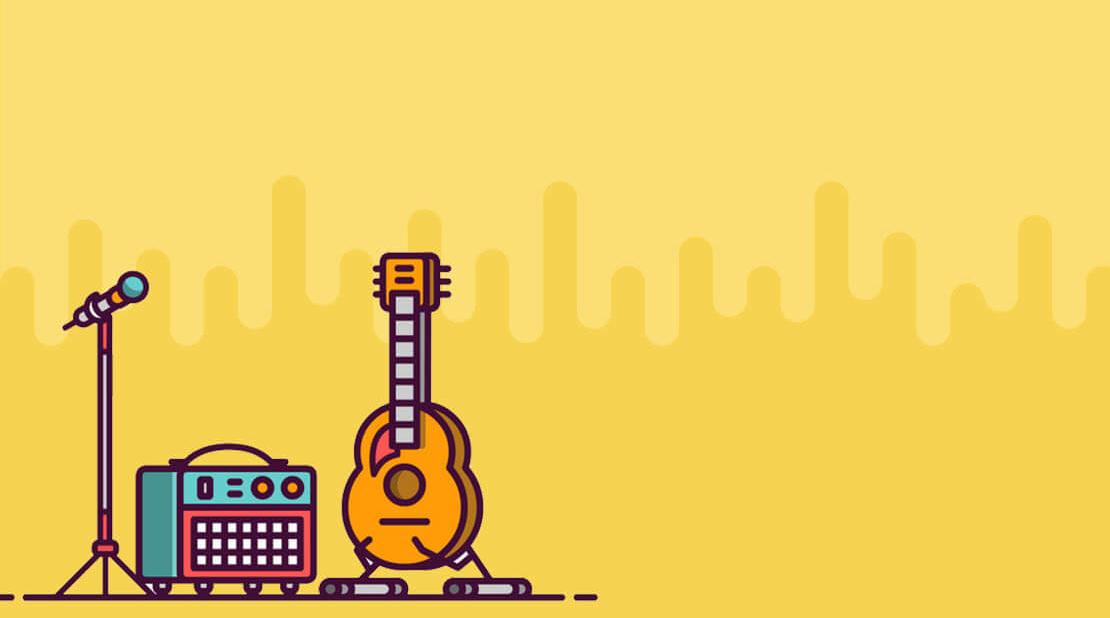 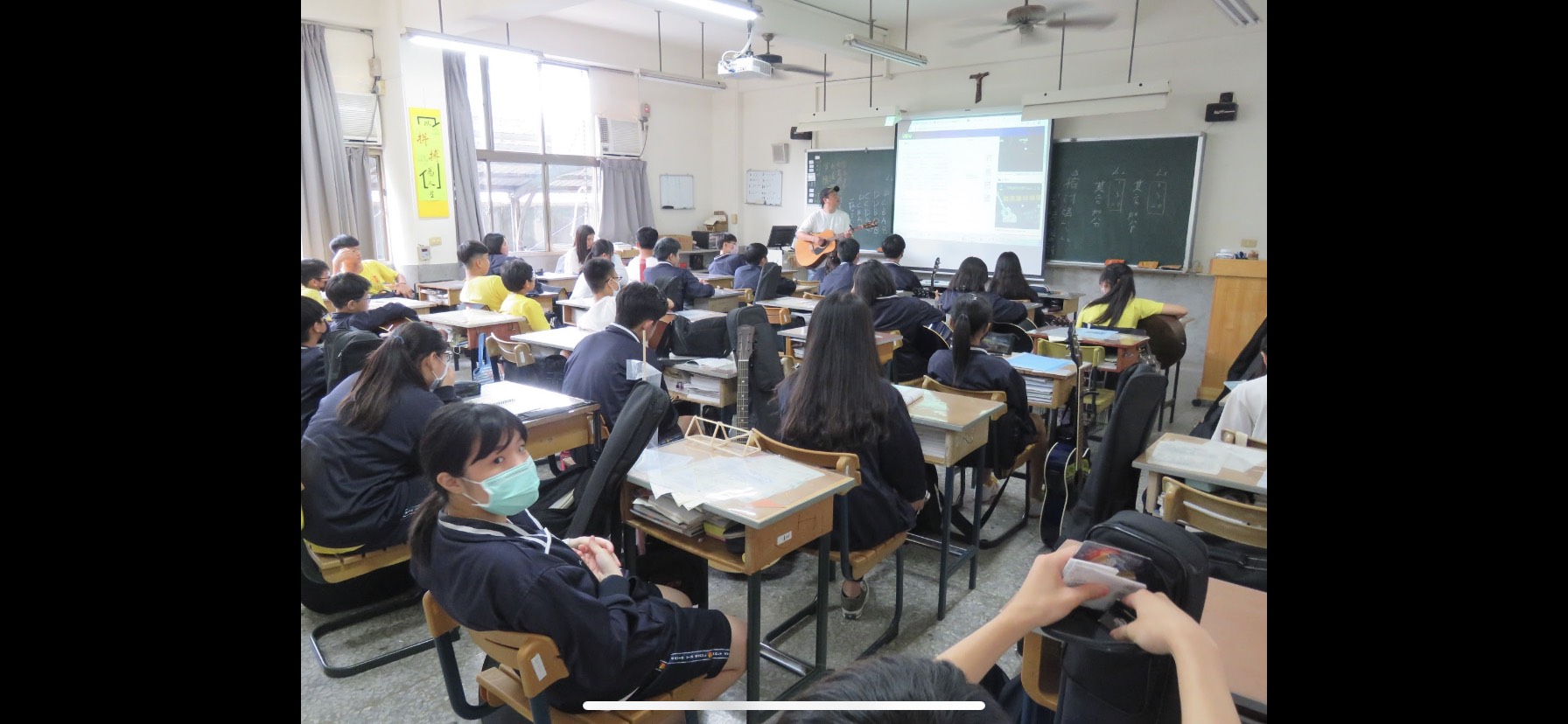 社團課程
上課之樂趣
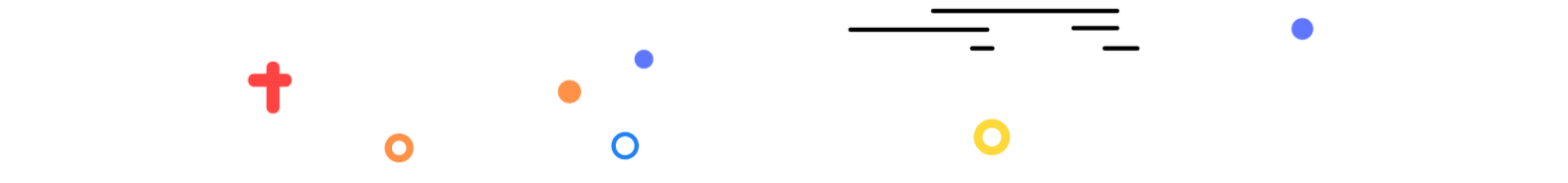